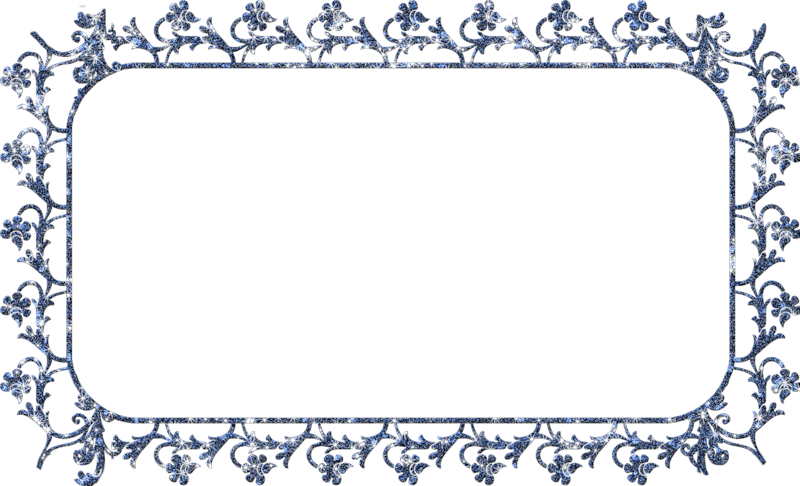 Собери все фигуры красного цвета
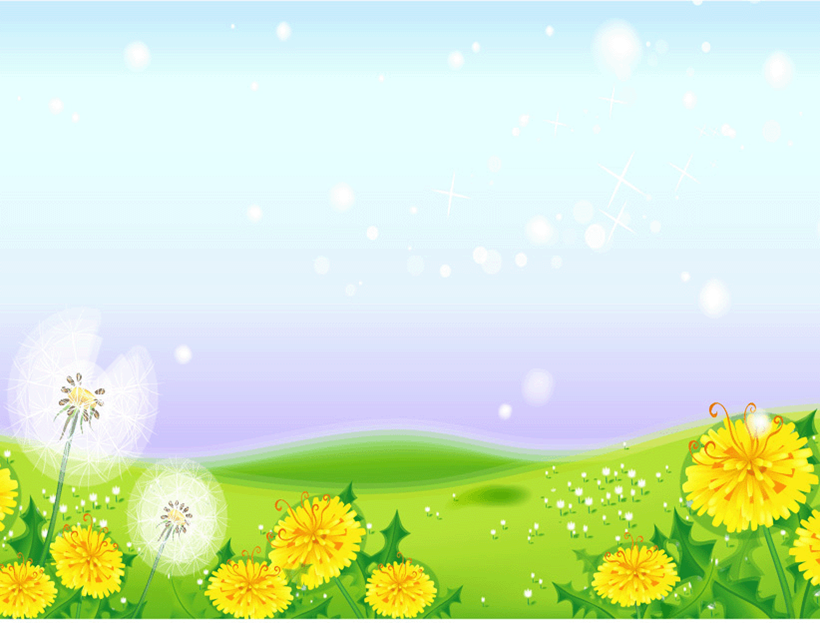 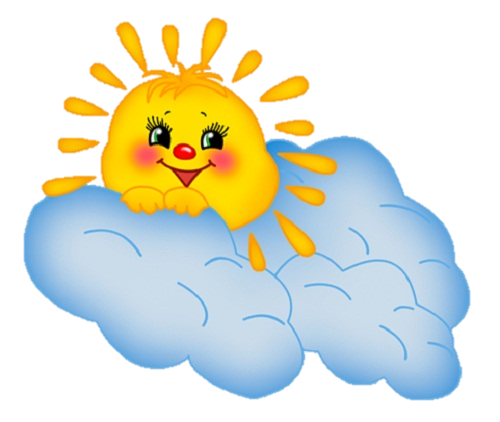 Помоги зайчихе найти её детёныша, назови его.
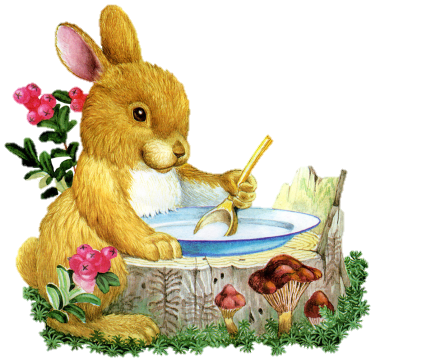 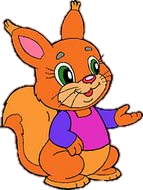 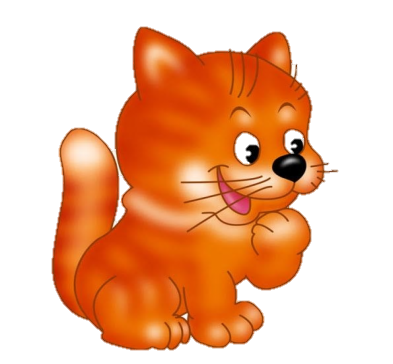 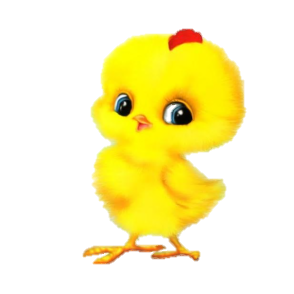 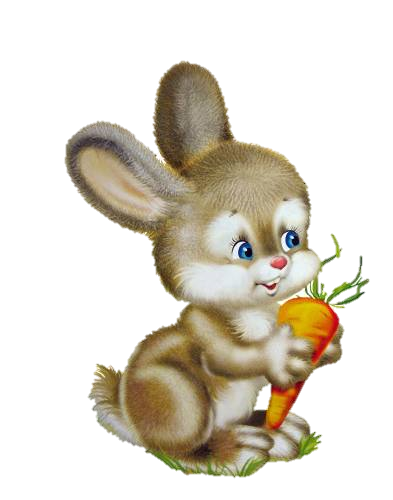 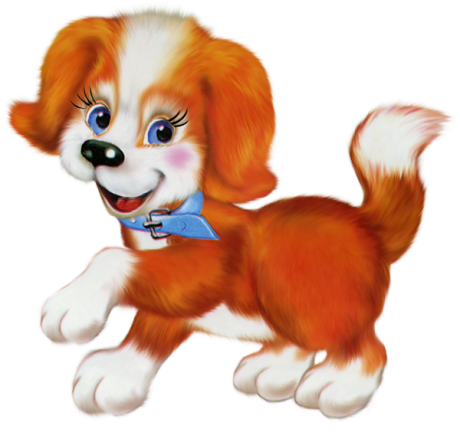